California Public Records Act (CAPRA)
How to utilize the CAPRA
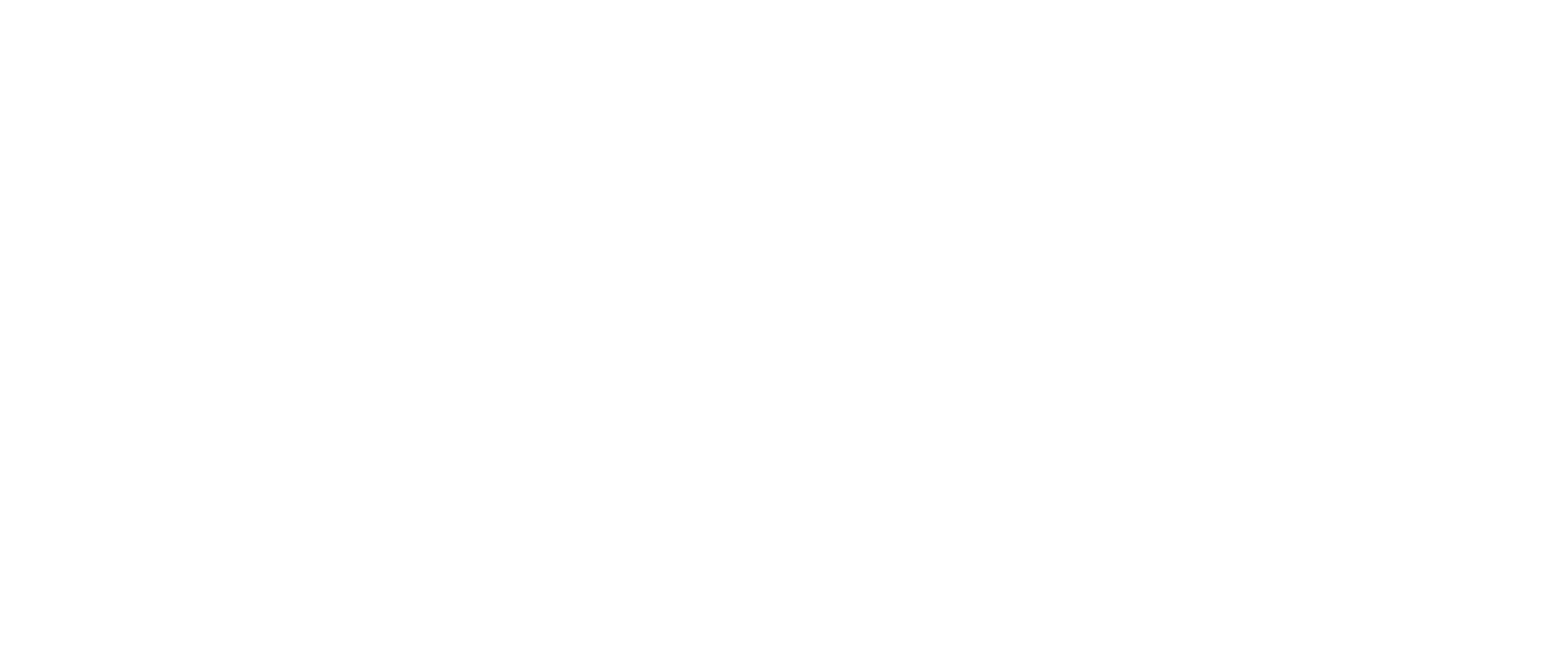 What is the CAPRA?
The California Public Records Act requires that governmental records be accessible to the public when requested, unless exempt by the law. 

Requests for identifiable, disclosable records must be responded to within timeframes and promptly available for anyone who pays duplication costs or statutory fees

If improperly withheld, the public may seek court order and may receive payment for court costs and attorney fees if they win the lawsuit
Defining CAPRA terms
LAYOUT 1
Public record - any writing with information related to the public’s business by any state or local agency
Writing - any handwriting, typewriting, printing, photostating, photographing, photocopying, transmitting by electronic mail or facsimile, and other means of recording 
Requests do NOT need to state its purpose or use 
Requesters do NOT have to justify or explain the reason for            exercising their right of access
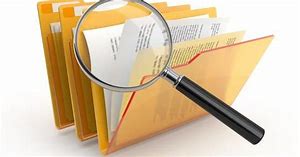 Examples what ARE public record
Generally: 
Memos
Emails
Presentations
Bulletins
Data
Audio Recordings
Agendas 
Proposals and contracts
More specifically:
Itemized statements of the total expenditures and disbursements of judicial agencies provides for under the State Constitution
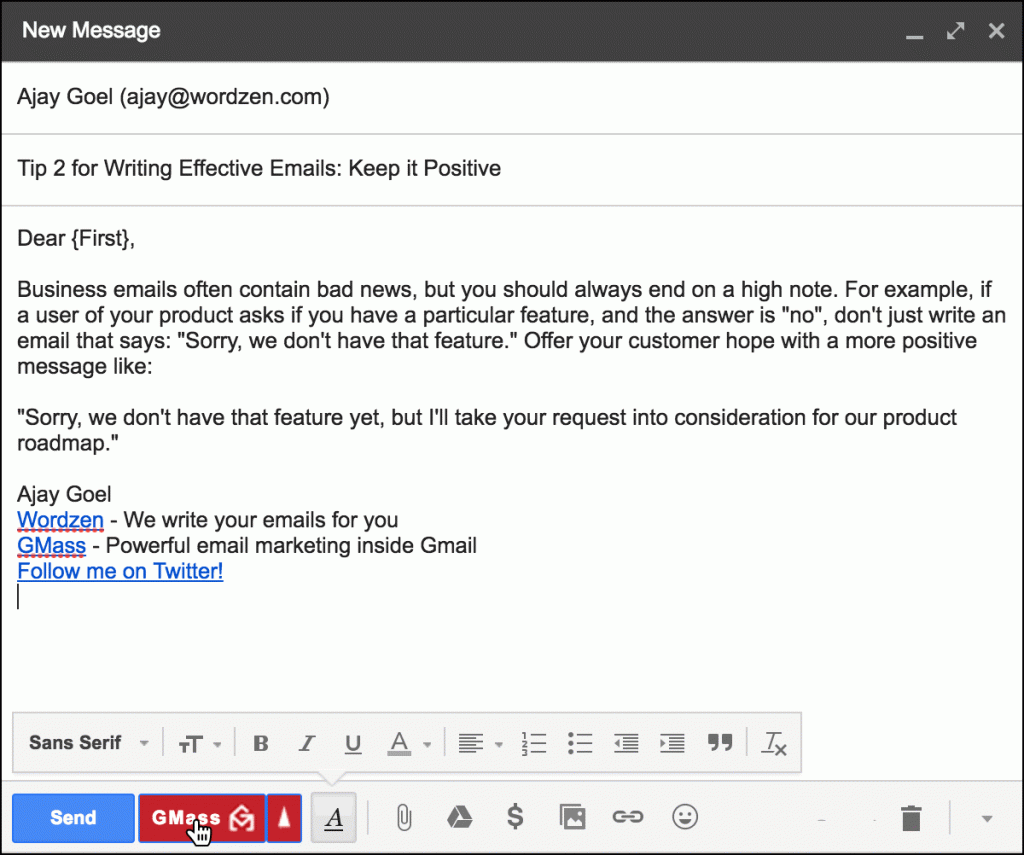 Employment contracts between state and local agencies and any public official or employee
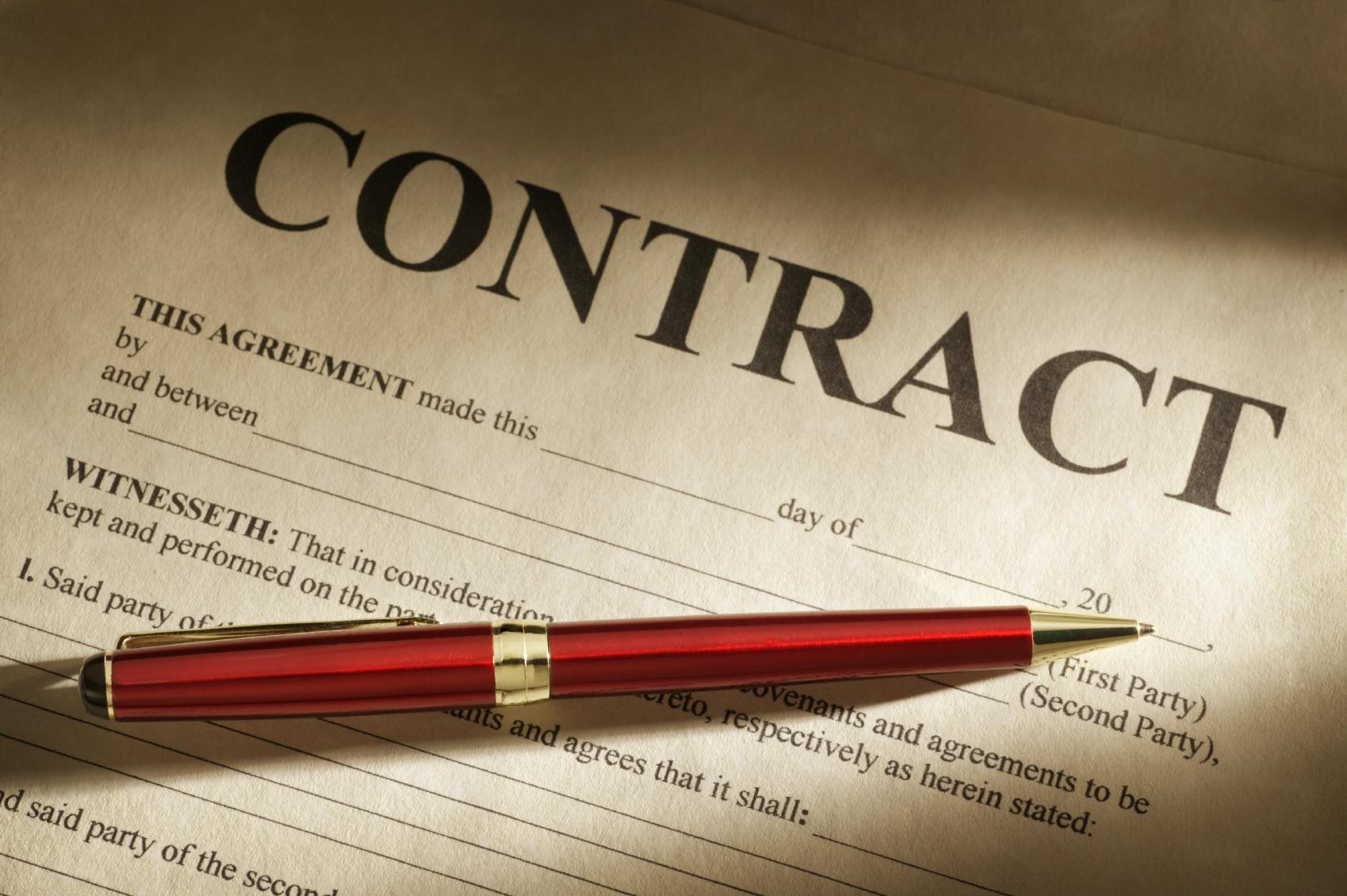 Examples of what is NOT public record
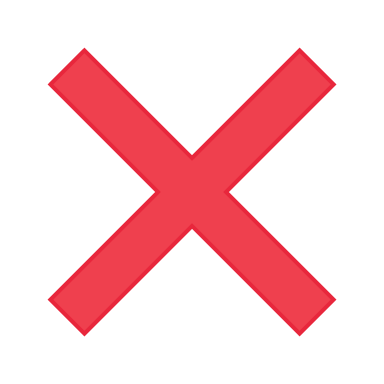 Personnel or medical records if disclosure unwarranted invasion of privacy
Preliminary notes, drafts, memoranda
Investigative records
Pending litigation or claims
Catch-all exemption
Attorney-client privileged communications & attorney work product
Student records
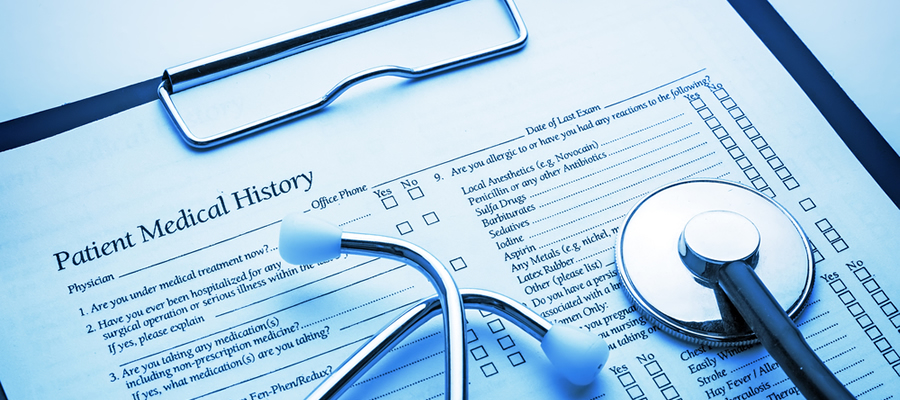 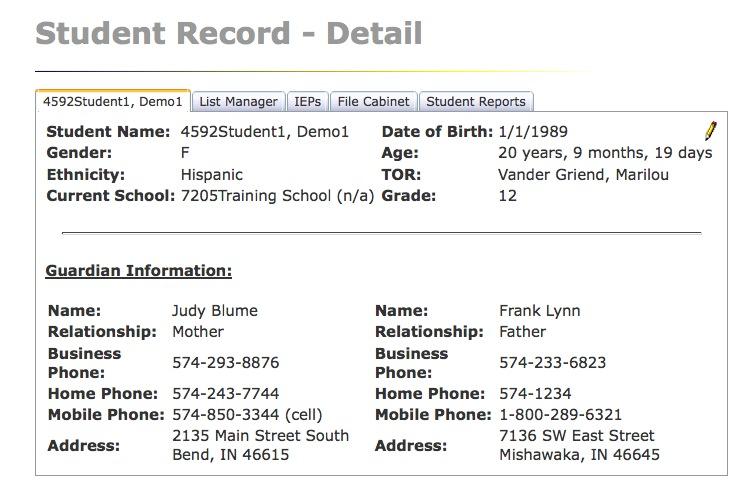 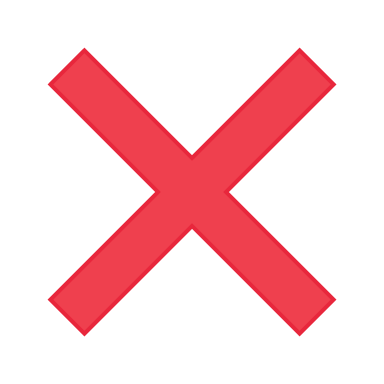 Who can request information?
LAYOUT 1
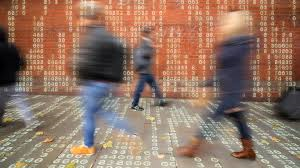 Any person or entity
Examples: media, for-profit businesses, and public entities
The right is not limited to: 
Persons who are constituents outside of a district  
A person who lives in a different city, county or state can access district records
Is every writing a public record?
NO, not all writings are public record for CPRA
Key element: if writing is kept because it is necessary or convenient to official duties 
For example, a shopping list or letter from a friend that does NOT mention governmental activities are NOT public records
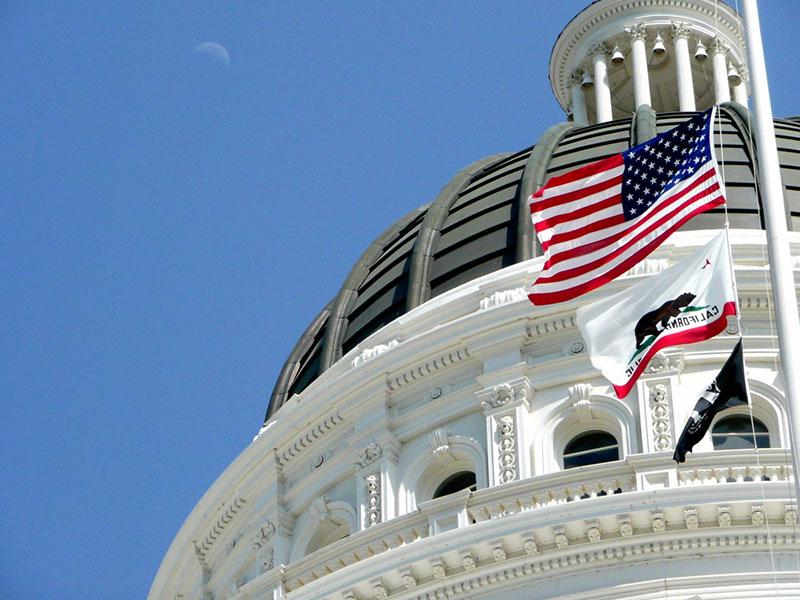 Types of Requests
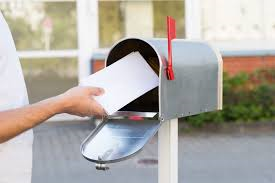 The public can access public records by:
Requesting to inspect records 
Receiving a copy of identifiable records
Manner of making requests:
In writing (paper or electronic)
Mailed, emailed, faxed, personally delivered, orally (in-person), or by phone
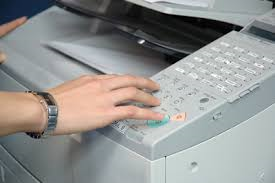 Content of Requests
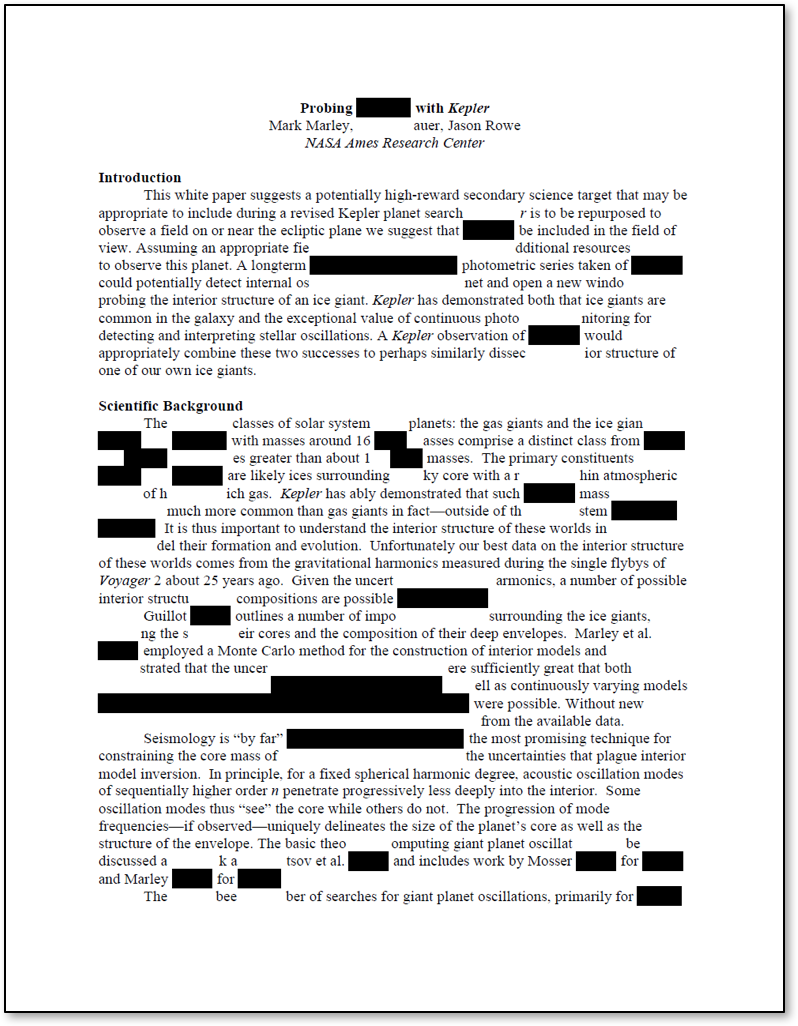 Indicate public record is sought and focused enough to describe an existing, identifiable record
May describe writings by content and do not require identification of documents themselves 
Agencies do NOT have a duty to comply with requests that seek records that do not exist
Letter format

“…relating to the acquisition or use of various surveillance technologies by City of Pasadena employees…”

Does NOT state purpose of the request
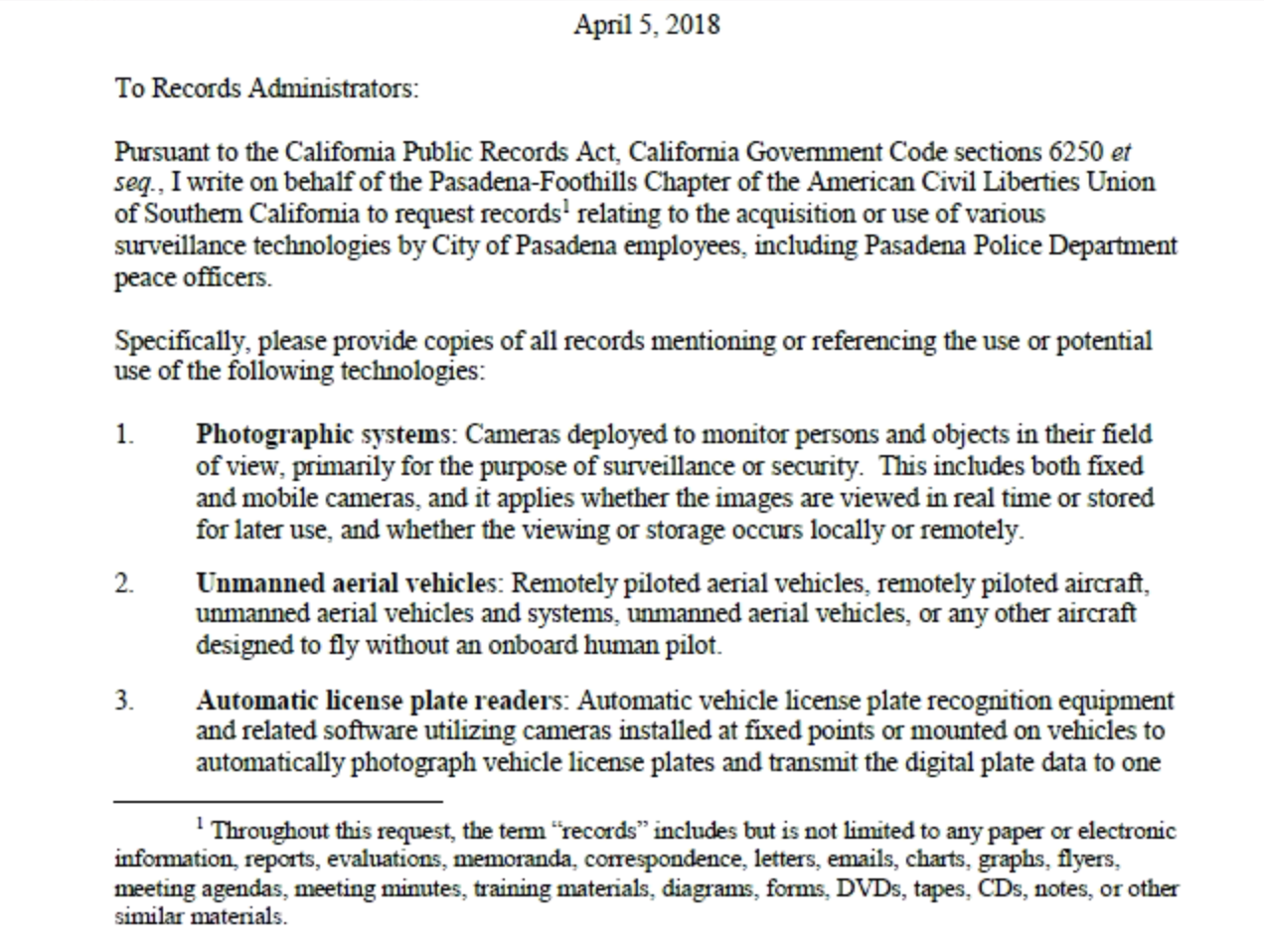 Response to Requests
Time periods to respond to requests:
Agency determines within 10 calendar days after the date of request receipt if records may be disclosed and promptly notify requester
Considered dates and time depend on the business hours of receipt and if it is a holiday or weekend
If there are identifiable public records, then determination must state the estimated time and date when records may be available
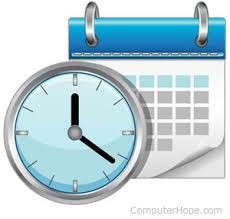 Response to Requests
In unusual circumstances, the time limit to initially reply may be extended by written notice.
It would say the reasons for the extension and the date which a determination is expected to be made
The extension CANNOT be more than 14 days

Unusual circumstances – need to search for records in separate offices, through voluminous amounts of records, consult with another agency with interest in the record, and compile date or create a computer program to extract the data
Time period for disclosing a record
Notifying a requester: initial 10-day response and 14-day extension time periods 
The CPRA does NOT require that records actually be produced within these time periods
Records are made available “promptly” one determination has been made
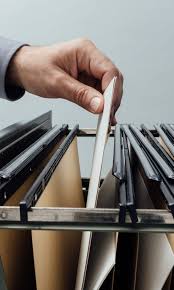 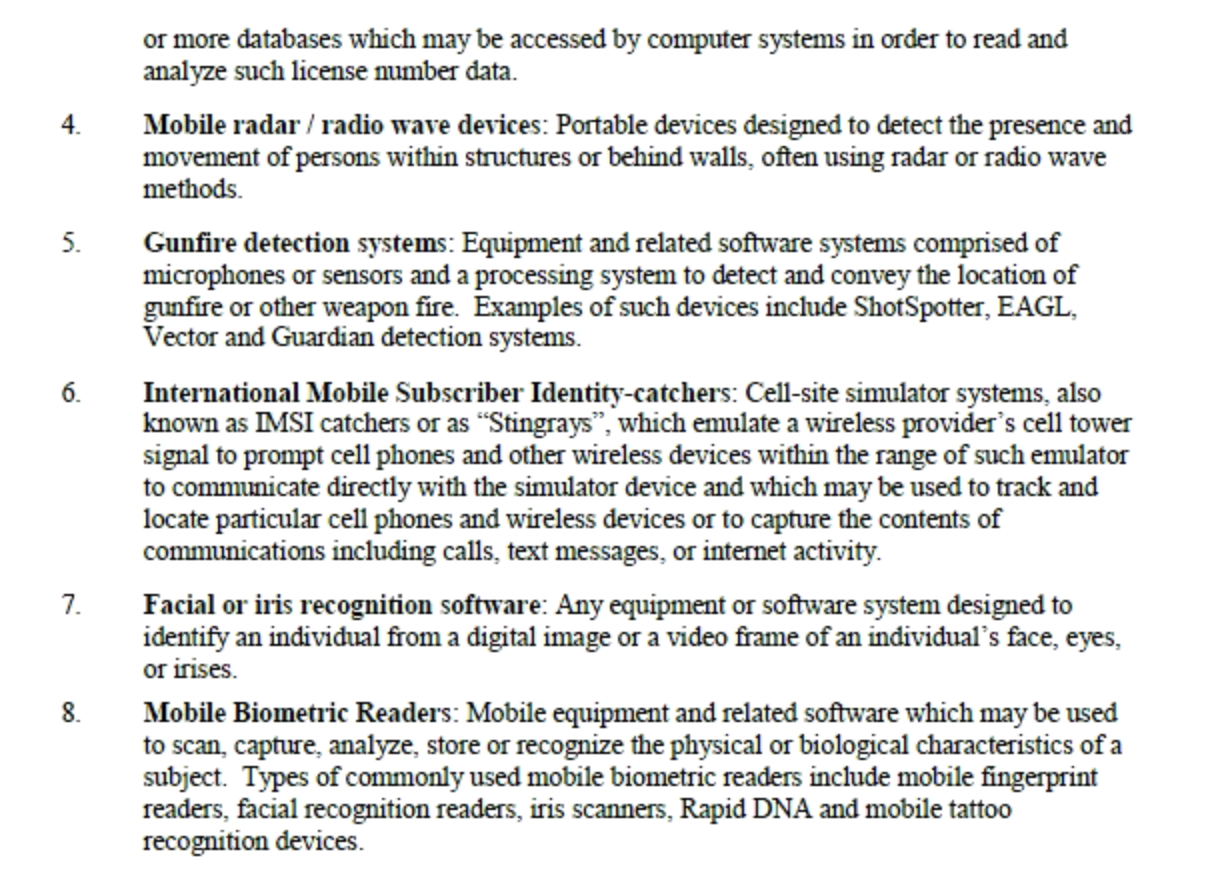 Requests specific mentions of use or potential use of forms of technologies
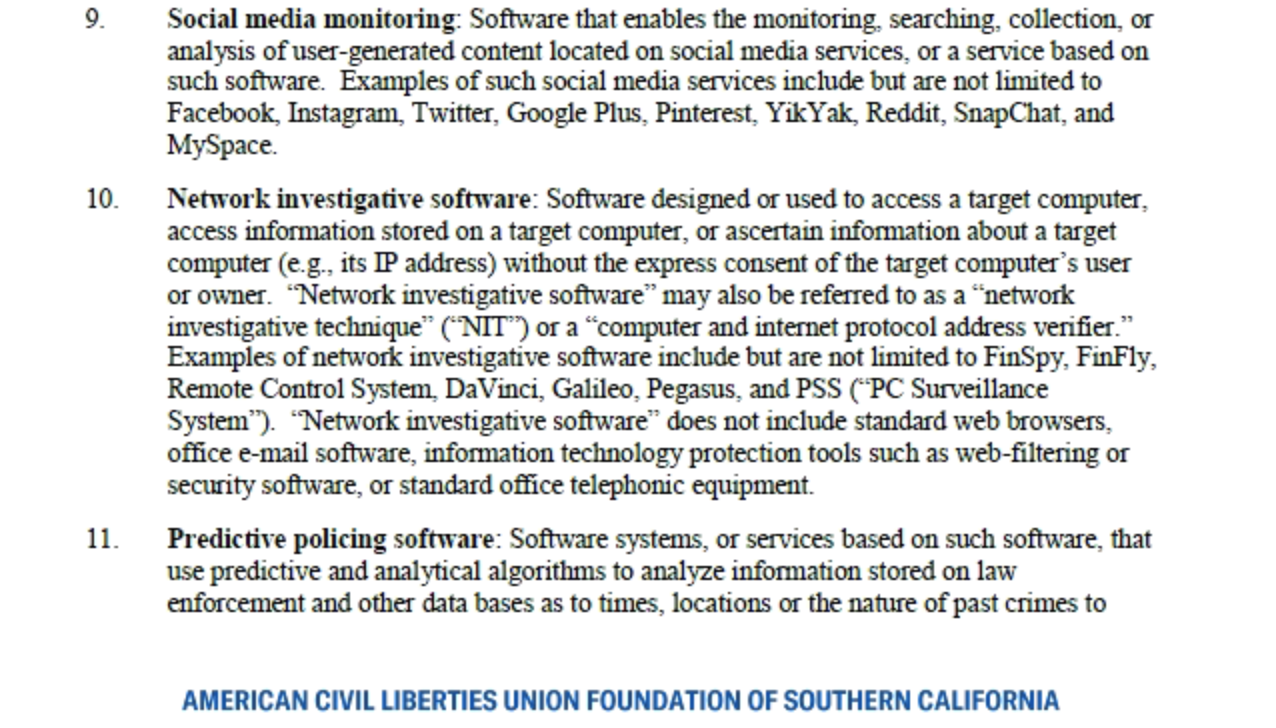 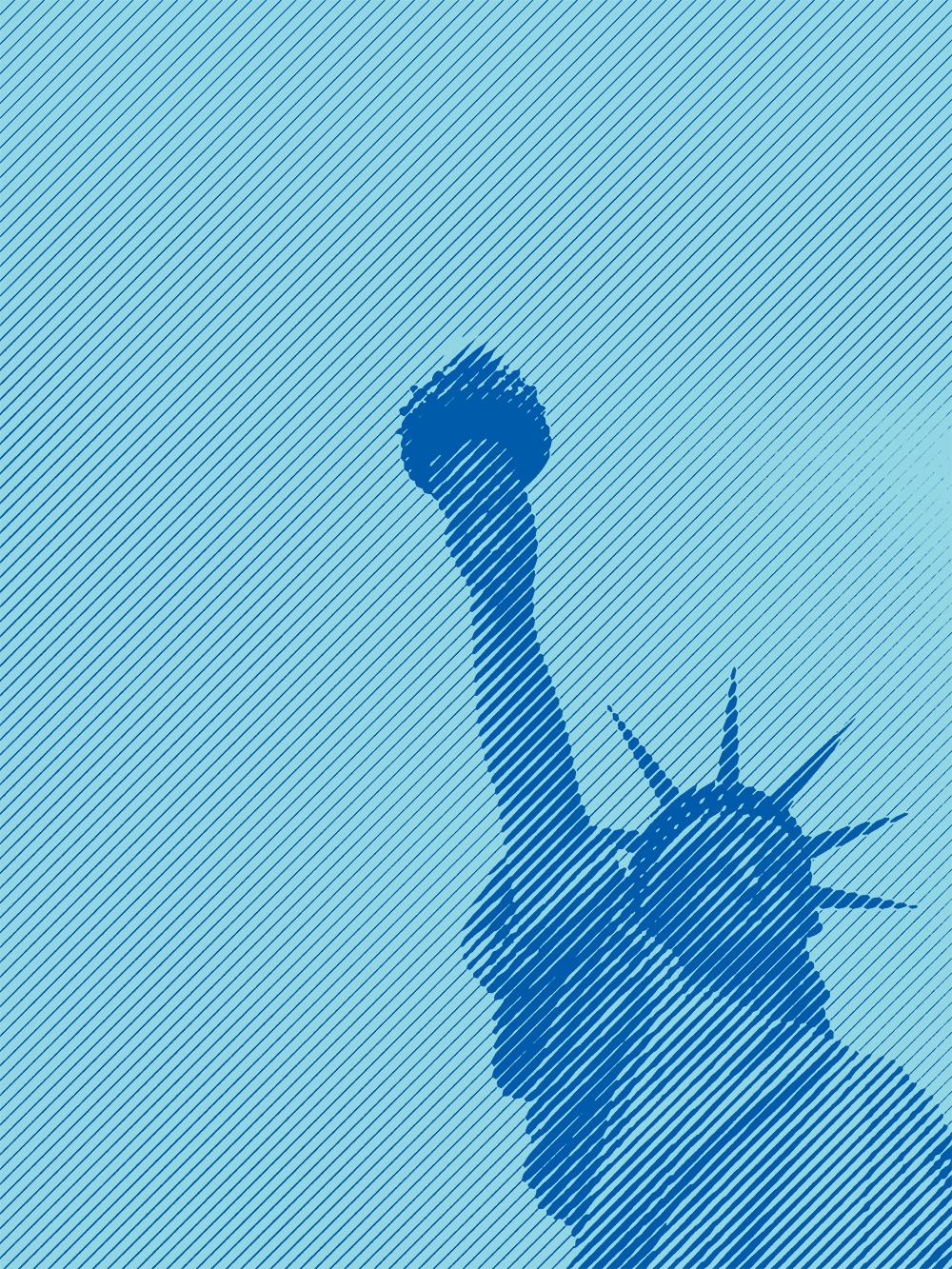 For more information:

Guide to CA Public Records Act
https://www.cacities.org/Resources/Open-Government/THE-PEOPLE%E2%80%99S-BUSINESS-A-Guide-to-the-California-Pu.aspx
Photo Copyright Flickr-Via Tsuji
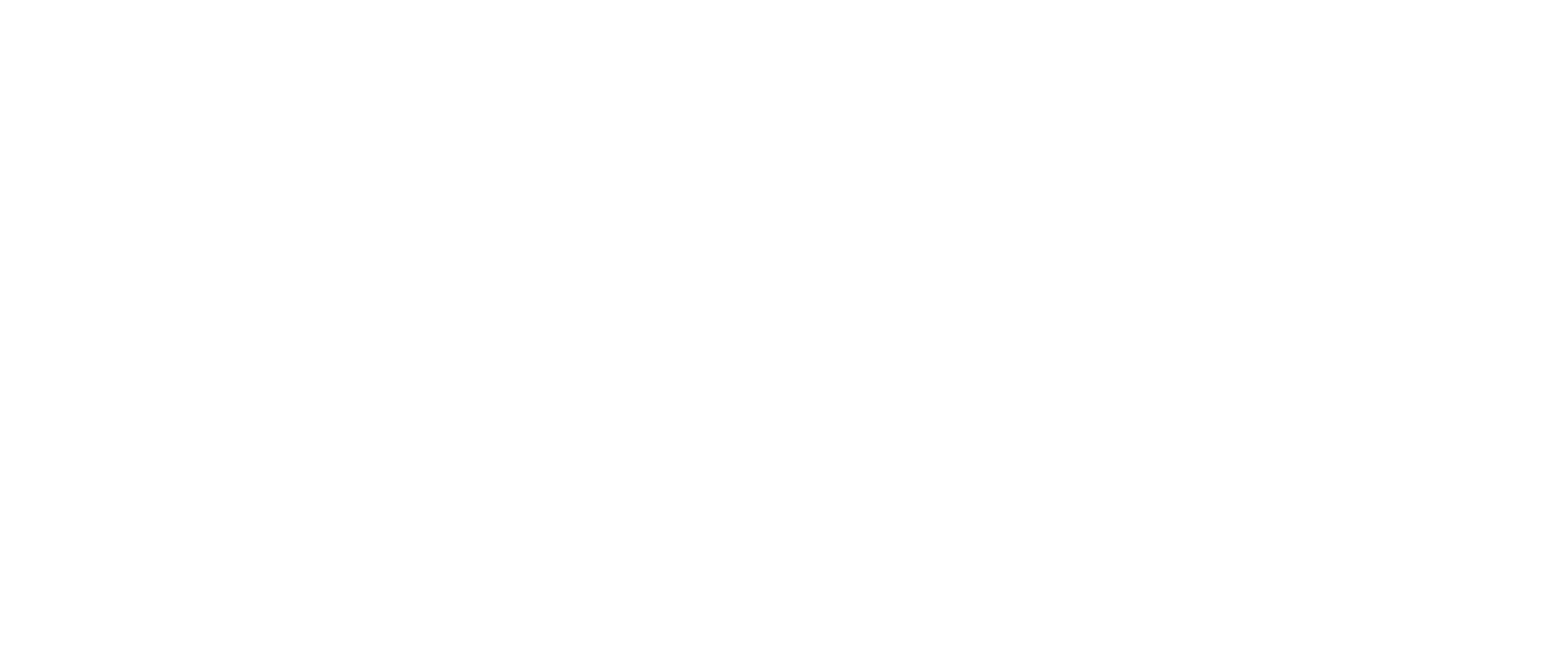 WE THE PEOPLE